PEMRROGRAMAN WEB (PHP)
JULIAN CHANDRA W
J u r u s a n   M a n a j e m e n   I n f o r m a t I k a
F a k u l t a s   T e k n I k   d a n   I l m u   K o m p u t e r
U n I v e r s I t a s   K o m p u t e r   I n d o n e s I a
FORM
Form adalah cara untuk mendapatkan umpan
   balik dari pengunjung situs web.
 Untuk membuat sebuah form dibutuhkan 
   elemen <form></form>, field-field yang berada 
   diantaranya digunakan untuk menentukan 
   ukuran dan jenis dari masing-masing input 
   field.
 Dalam satu halaman dapat terdiri dari beberapa
  form, akan tetapi tidak dapat menyisipkan form 
  di dalam form
ATRIBUT DARI FORM
Tag action, untuk menentukan resource yang akan dilakukan oleh action pada form data.
Tag method, ini dapat berupa get atau post. Menggunakan get, query ditambahkan ke URL. Jika menggunakan post, data dikirim melalui suatu transaksi post melalui HTTP.
Name, komponen ini menyatakan nama dari form yang bersangkutan.
Target, komponen ini menyatakan file mana yang akan menampung tanggapan (sama seperti komponen pada frame).
TIPE INPUTAN DATA
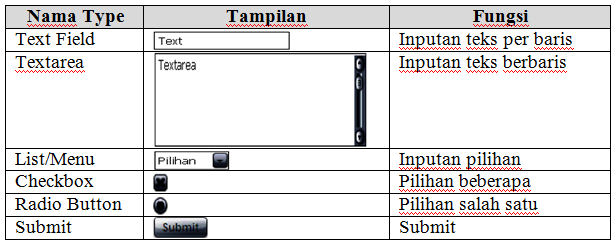 GET DAN POST
Perintah untuk mengambil nilai dari objek-objek form pada suatu form, digunakan perintah $_GET dan $_POST.
GET
Dengan menggunakan perintah $_GET, nama variabel dan nilainya akan ditampilkan di address bar dan tidak dapat digunakan untuk mengirim variabel yang berkapasitas besar, nilai yang dapat dikirim tidak dapat melebihi 100 karakter
POST
Perintah $_POST, digunakan untuk mengambil data dari form yang dikirim menggunakan metode “post”. Dengan menggunakan perintah $_POST, nama dan nilai variabel yang dikirim tidak diperlihatkan pada URL dan jumlah variabel yang dikirim tidak terbatas.
CONTOH GET (1)
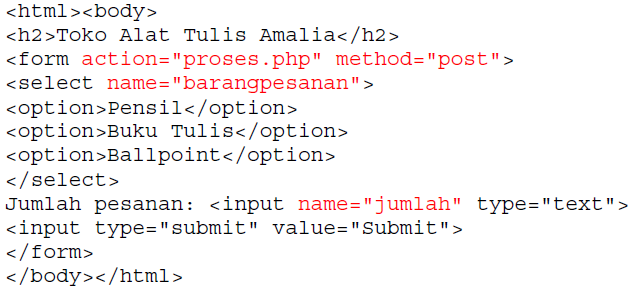 CONTOH GET (2)
Isi file proses.php
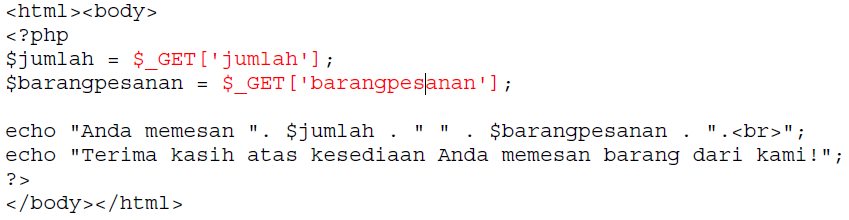 CONTOH POST (1)
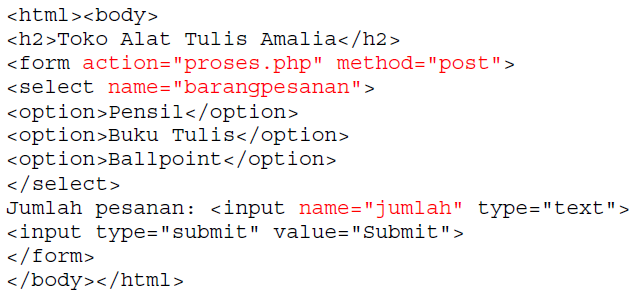 CONTOH POST (2)
Isi file proses.php
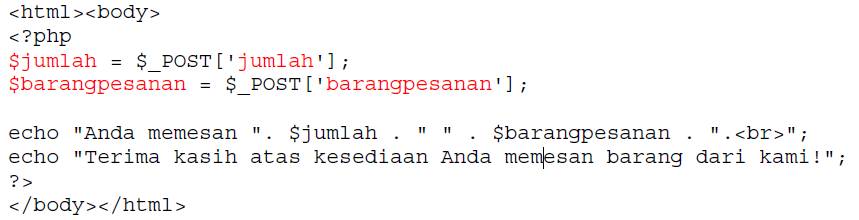 LATIHAN
Buat form biodata, simpan di …/latihan2/latihan2.php
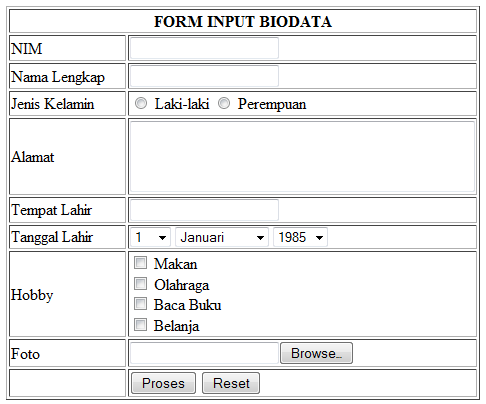 Output dari proseslatihan2.php
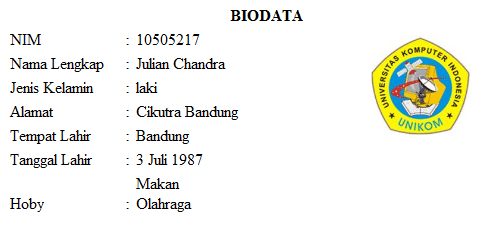 TERIMA KASIH